I Am, We Are, I Will
Orientation 2025
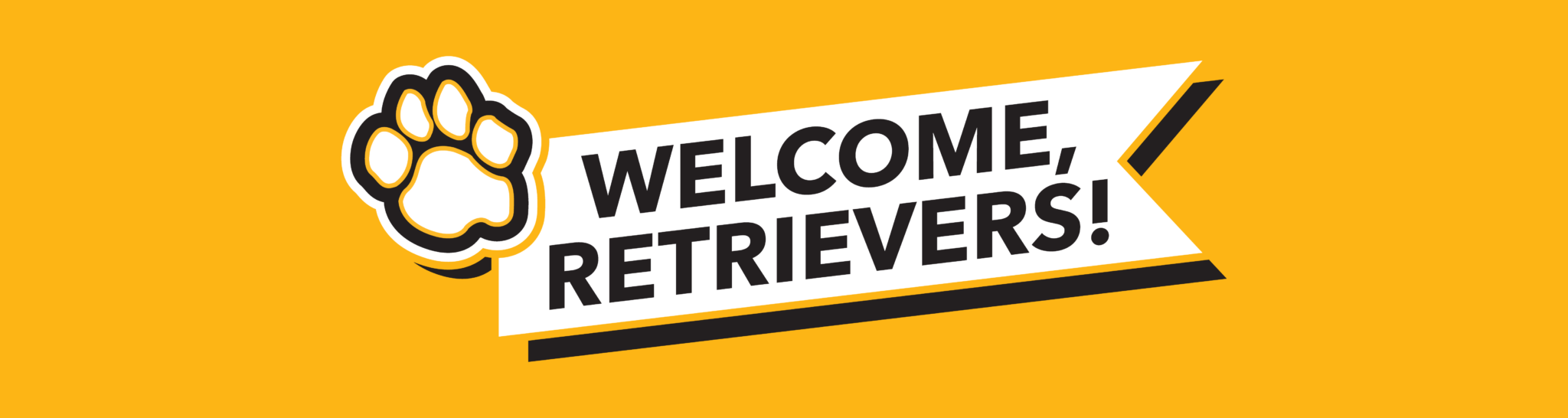 I Am, We Are, I Will
Orientation 2025
I  AM  ______________
creative
extroverted
loyal
a gamer
brave
I  AM  ______________
an athlete
inquisitive
playful
hard-working
loving
friendly
nerdy
introspective
an artist
creative
an activist
extroverted
environmentally conscious
conservative
hopeful
loyal
a gamer
brave
generous
I  AM  ______________
honest
an athlete
a pacifist
inquisitive
playful
hard-working
realistic
loving
friendly
traditional
progressive
community-minded
nerdy
an optimist
introspective
an artist
a feminist
spiritual
a leader
creative
an activist
a first-generation student
a lesbian
extroverted
Asian
Hindu
environmentally conscious
conservative
hopeful
loyal
multi-lingual
Turkish
asexual
a gamer
brave
generous
I  AM  ______________
honest
a man
an athlete
a pacifist
inquisitive
Black
a wheelchair user
agnostic
playful
hard-working
an immigrant
realistic
loving
friendly
traditional
progressive
community-minded
nerdy
non-binary
an optimist
introspective
an artist
a feminist
spiritual
Christian
a leader
Puerto Rican
WE ARE  ______________
authentic
supportive
encouraging
accepting
WE ARE  ______________
friendly
affirming
welcoming
curious
empathetic
communicative
dynamic
authentic
supportive
patient
vibrant
encouraging
determined
accepting
WE ARE  ______________
proud
focused
friendly
reliable
affirming
smart
welcoming
chill
curious
empathetic
energetic
communicative
WE ARE  ______________
What do you want to be true about our community?
What are we going to be together?
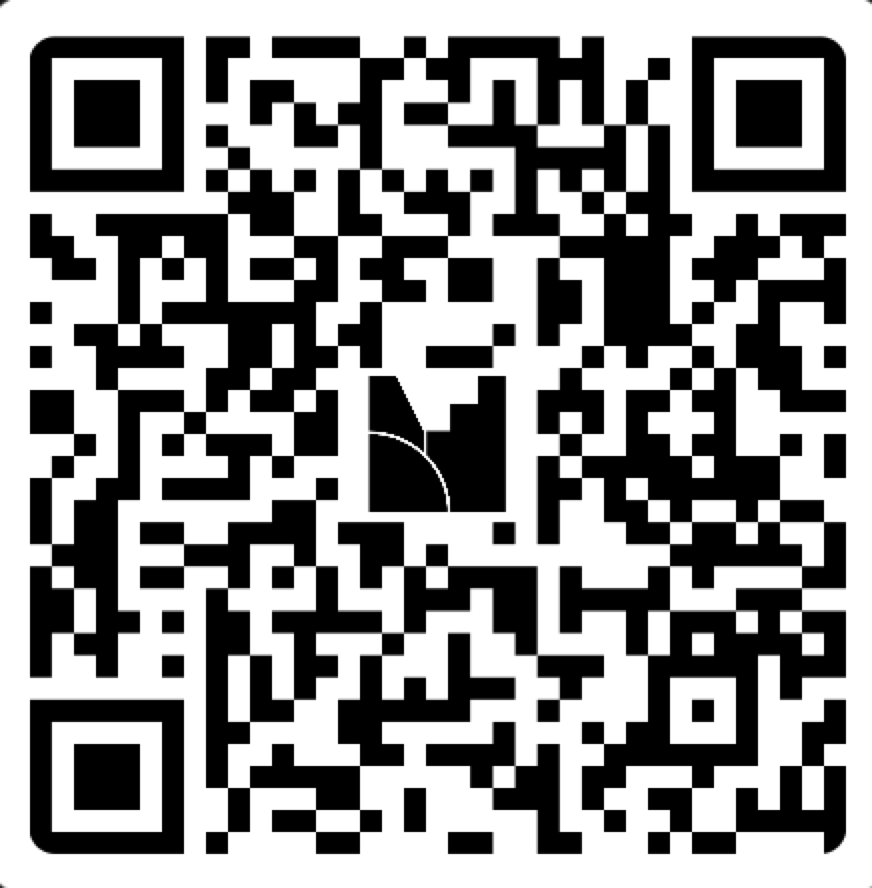 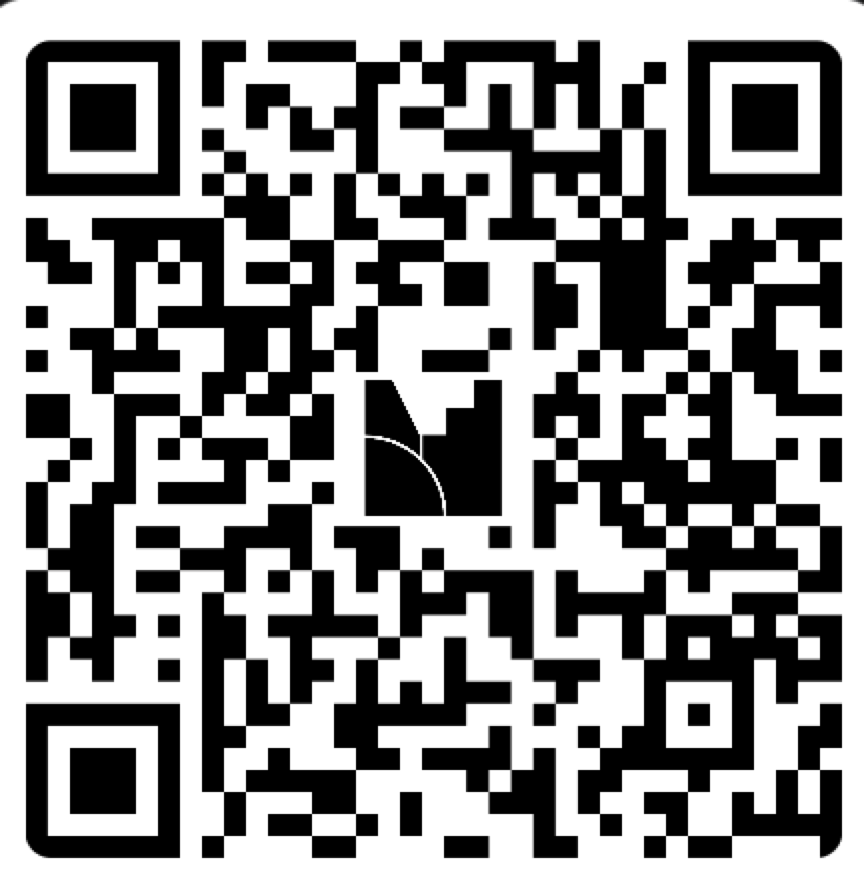 Join @ menti.com| use code 8398 2032
We each have a role to play in cultivating belonging.
Inclusive excellence at UMBC can only happen when we all contribute. Contribute to belonging and inclusion by:

Seeking to understand yourself and others
Being willing to be uncomfortable
Engaging with curiosity
Accepting shared responsibility for our community
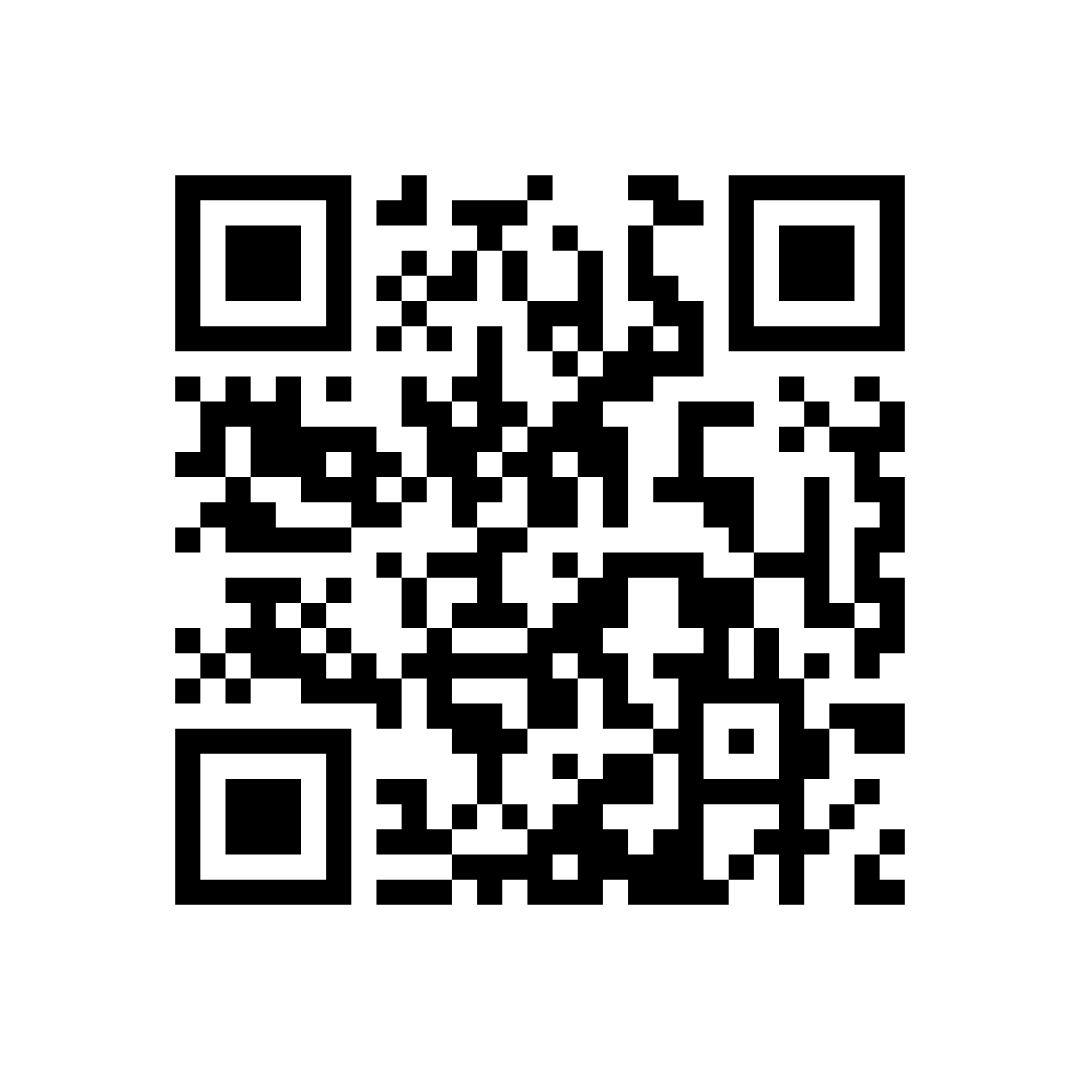 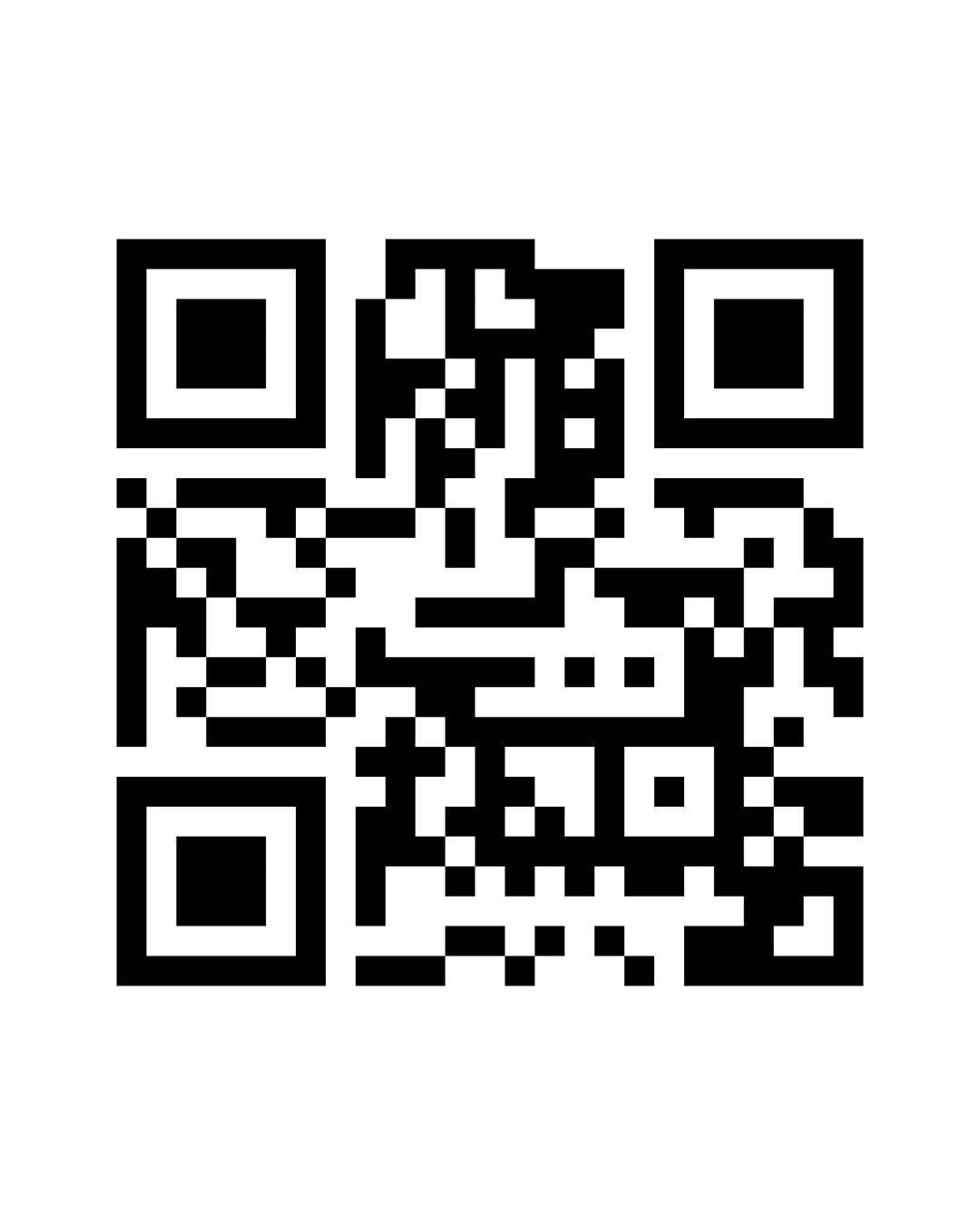 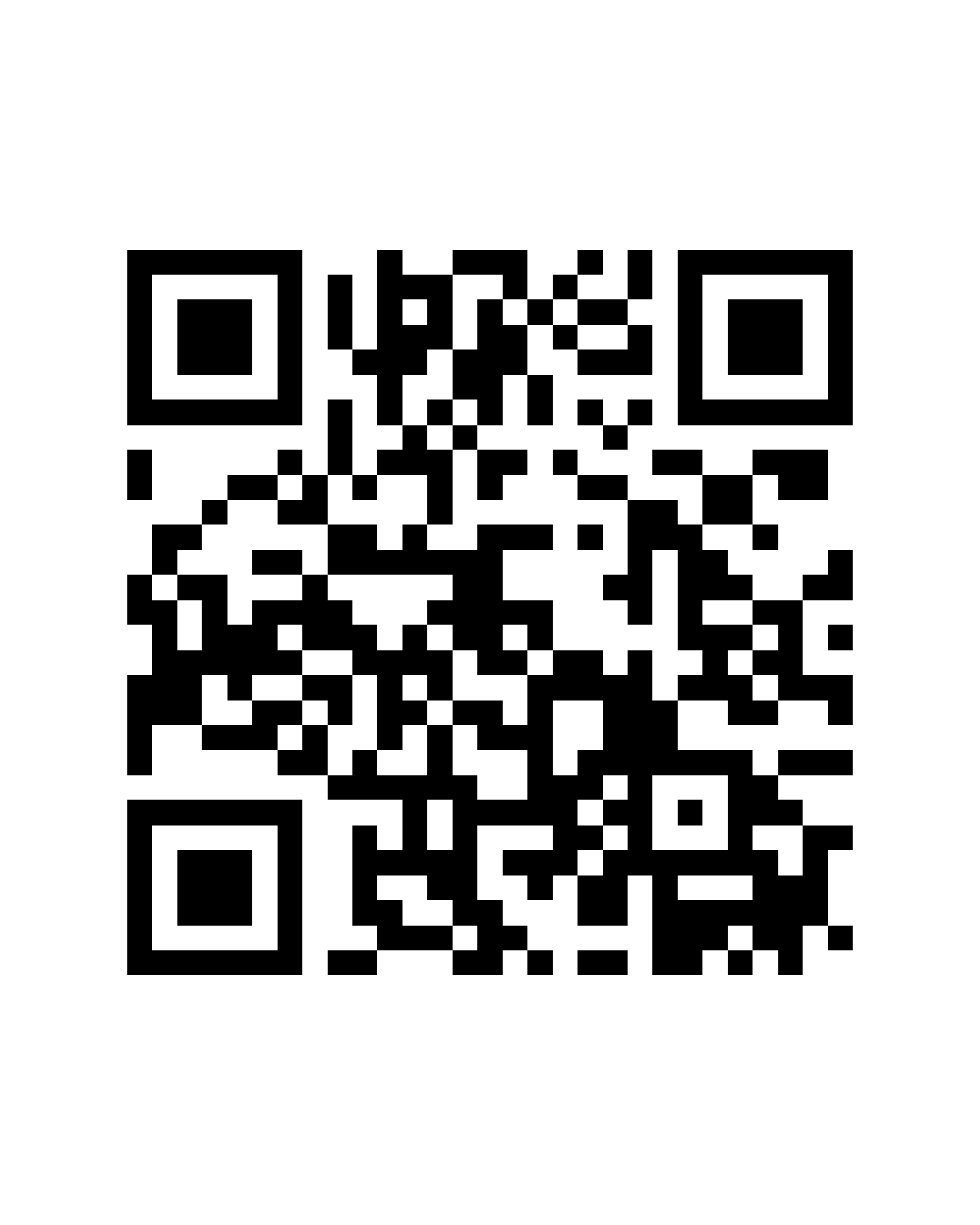 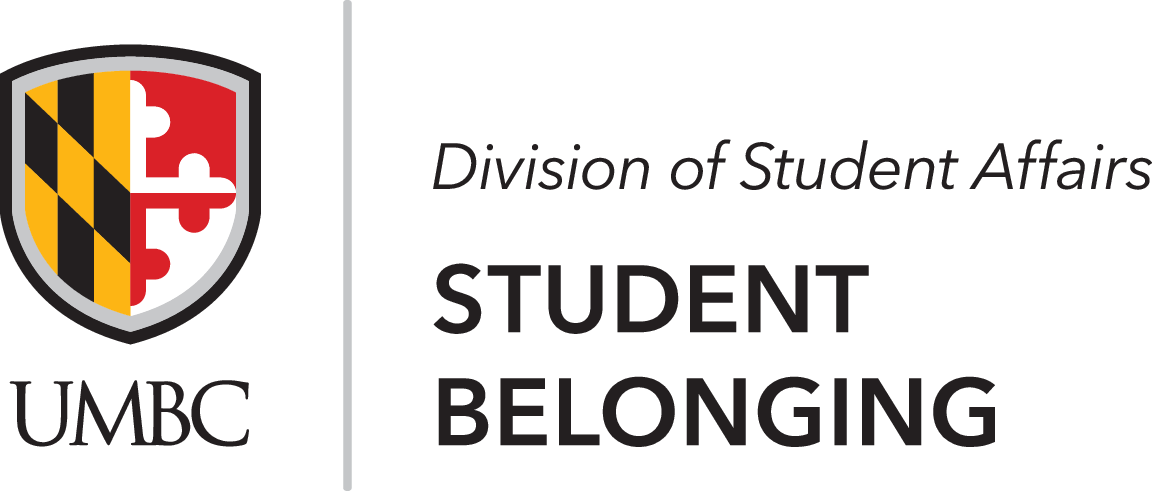 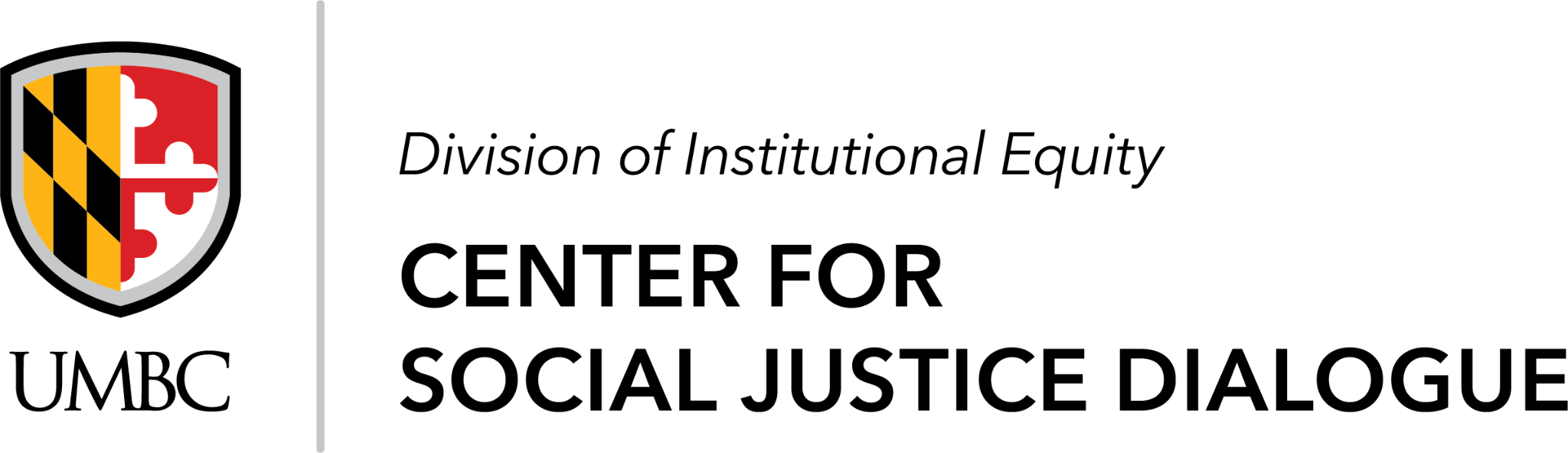 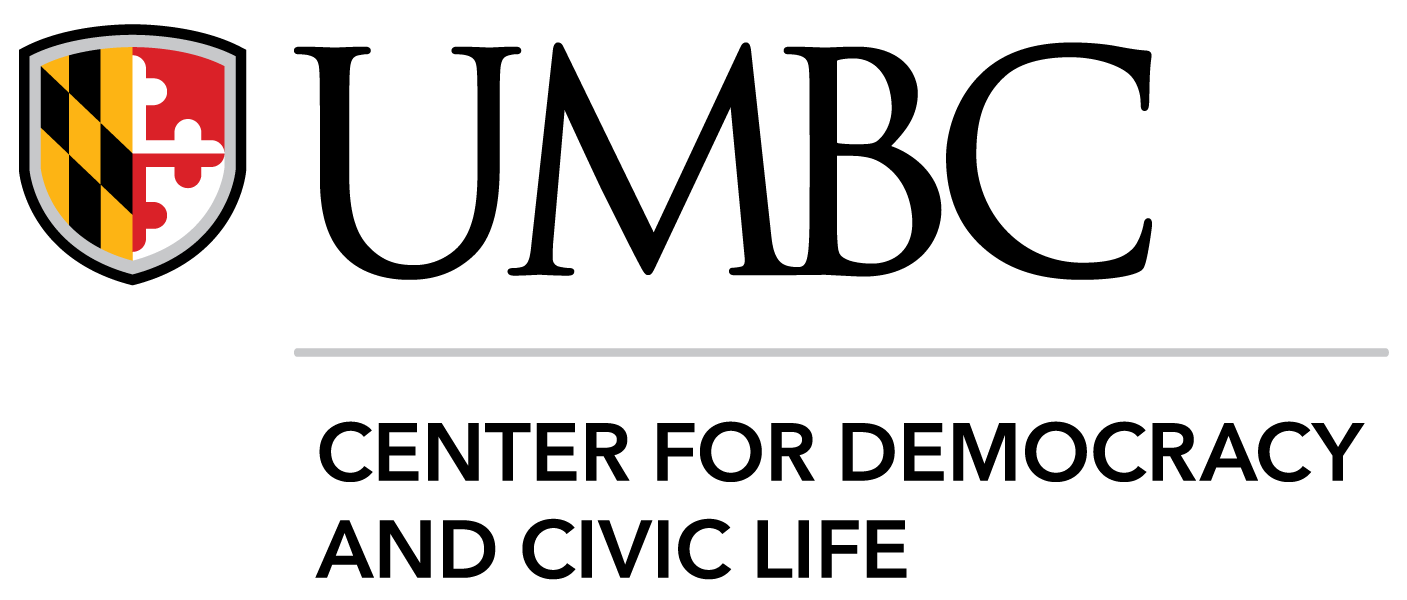